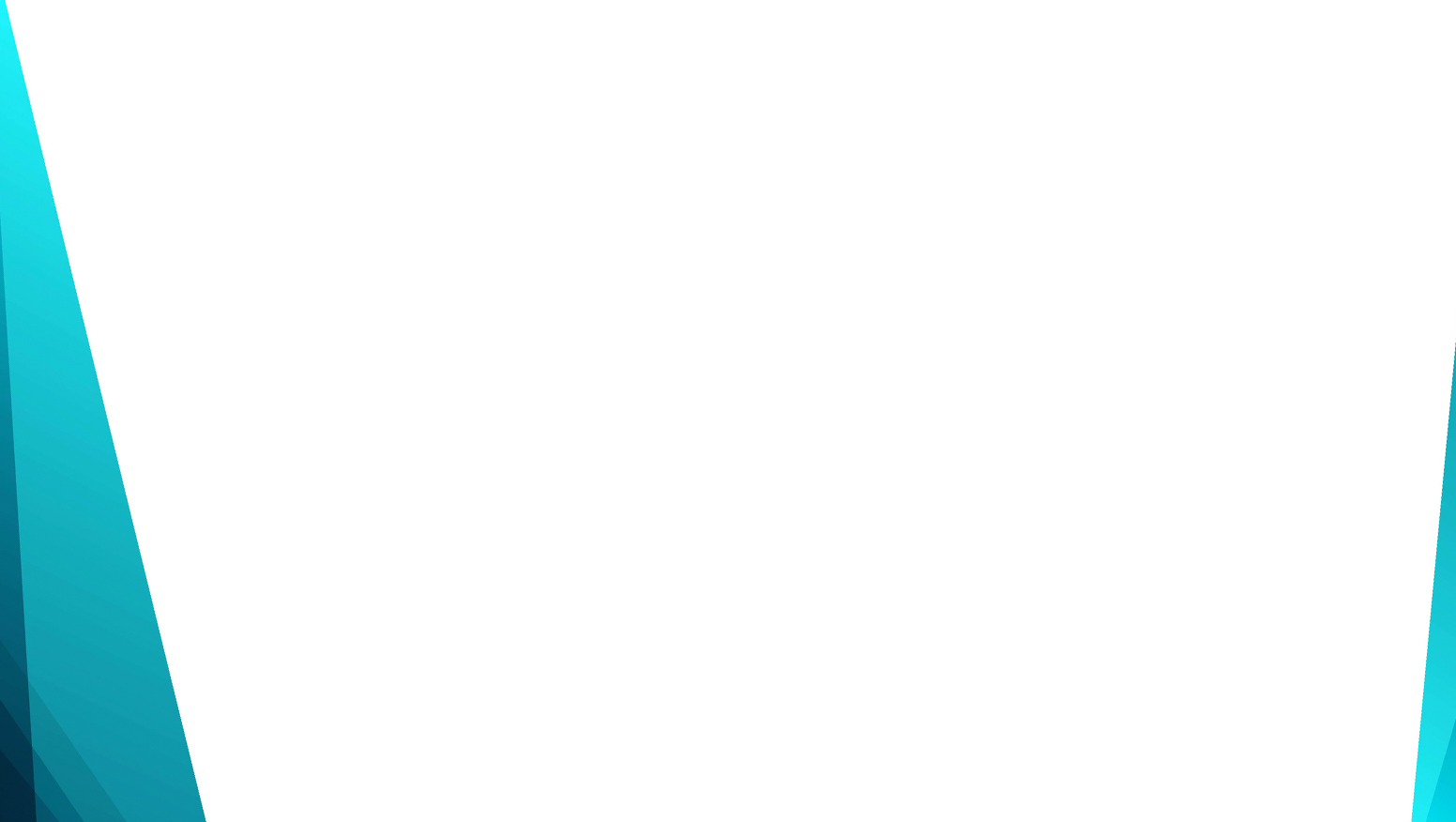 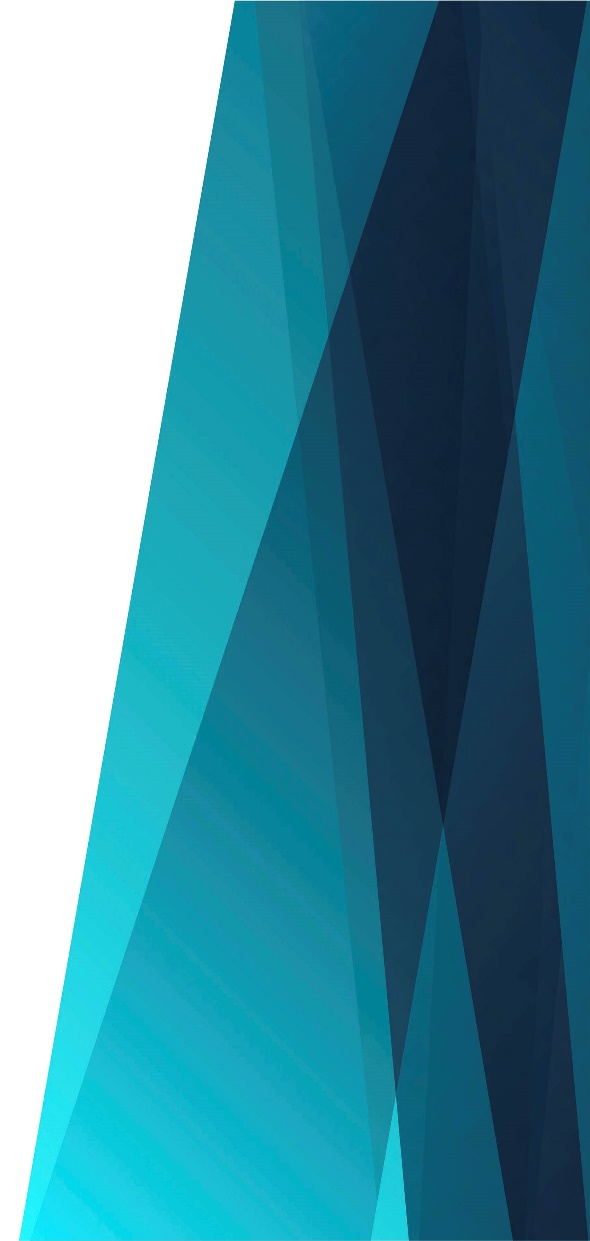 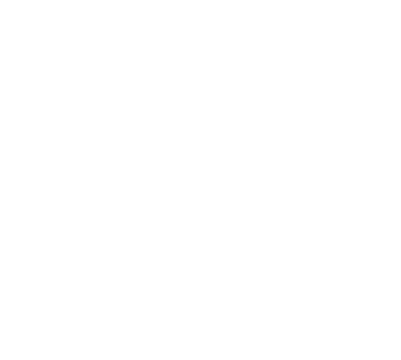 Не отступай! Близко спасенье
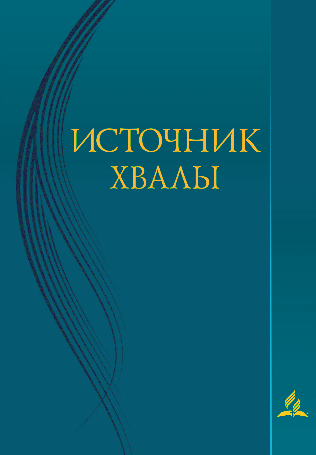 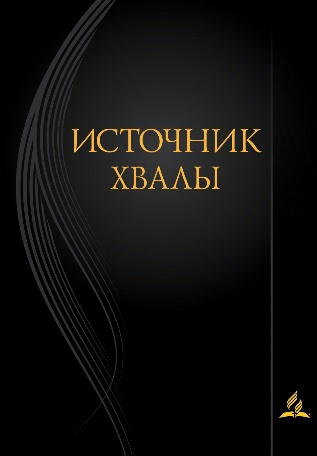 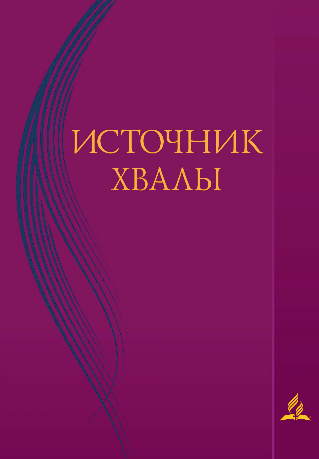 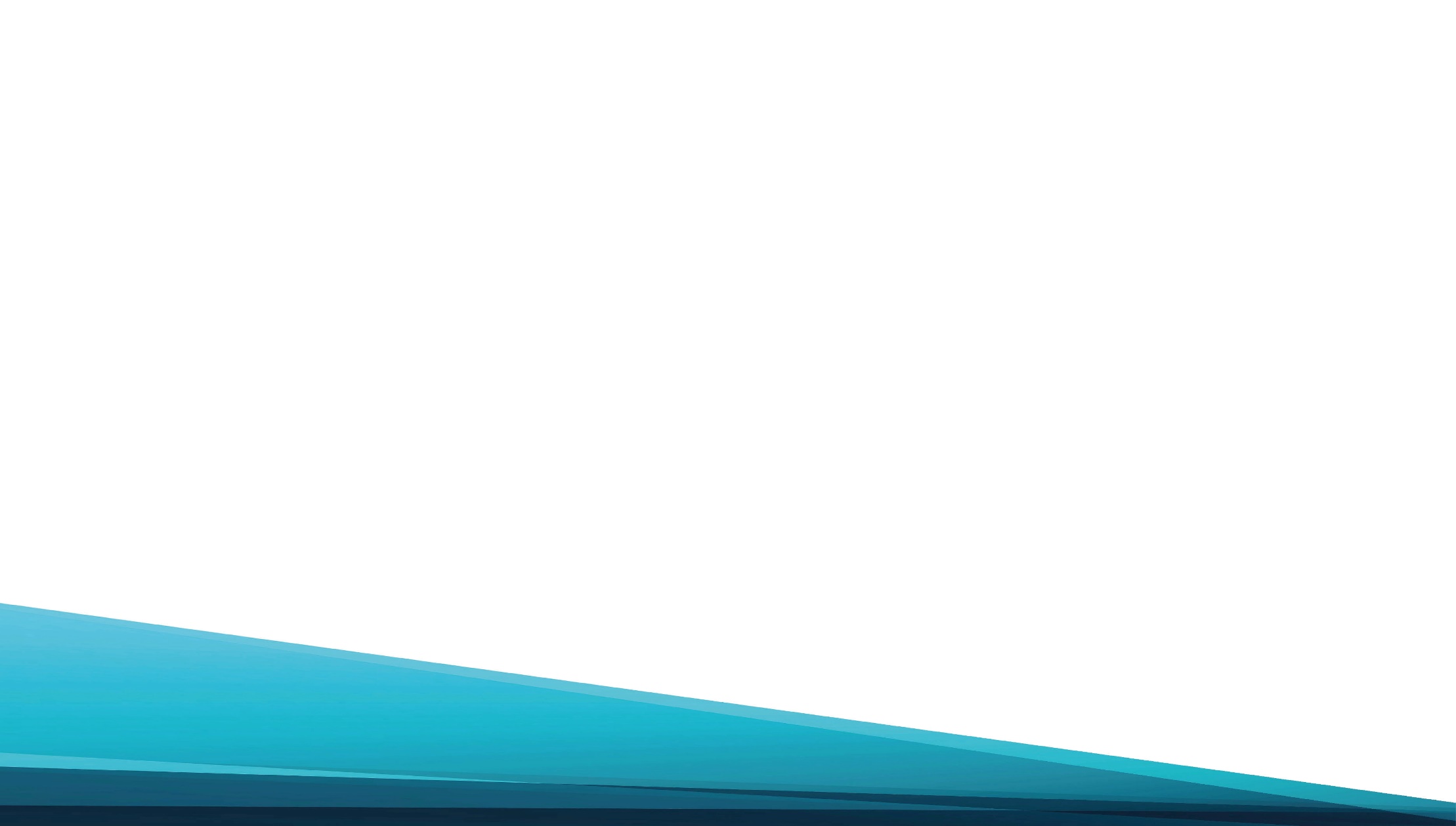 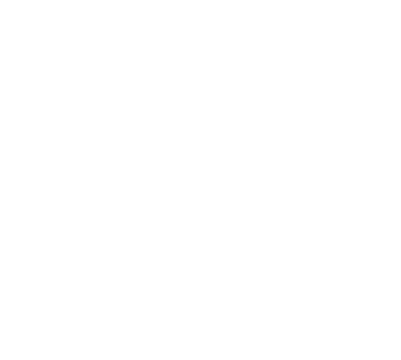 Иногда трудно нам, 
И сгущаются тени, 
Чтоб веры 
Лучи угасить.
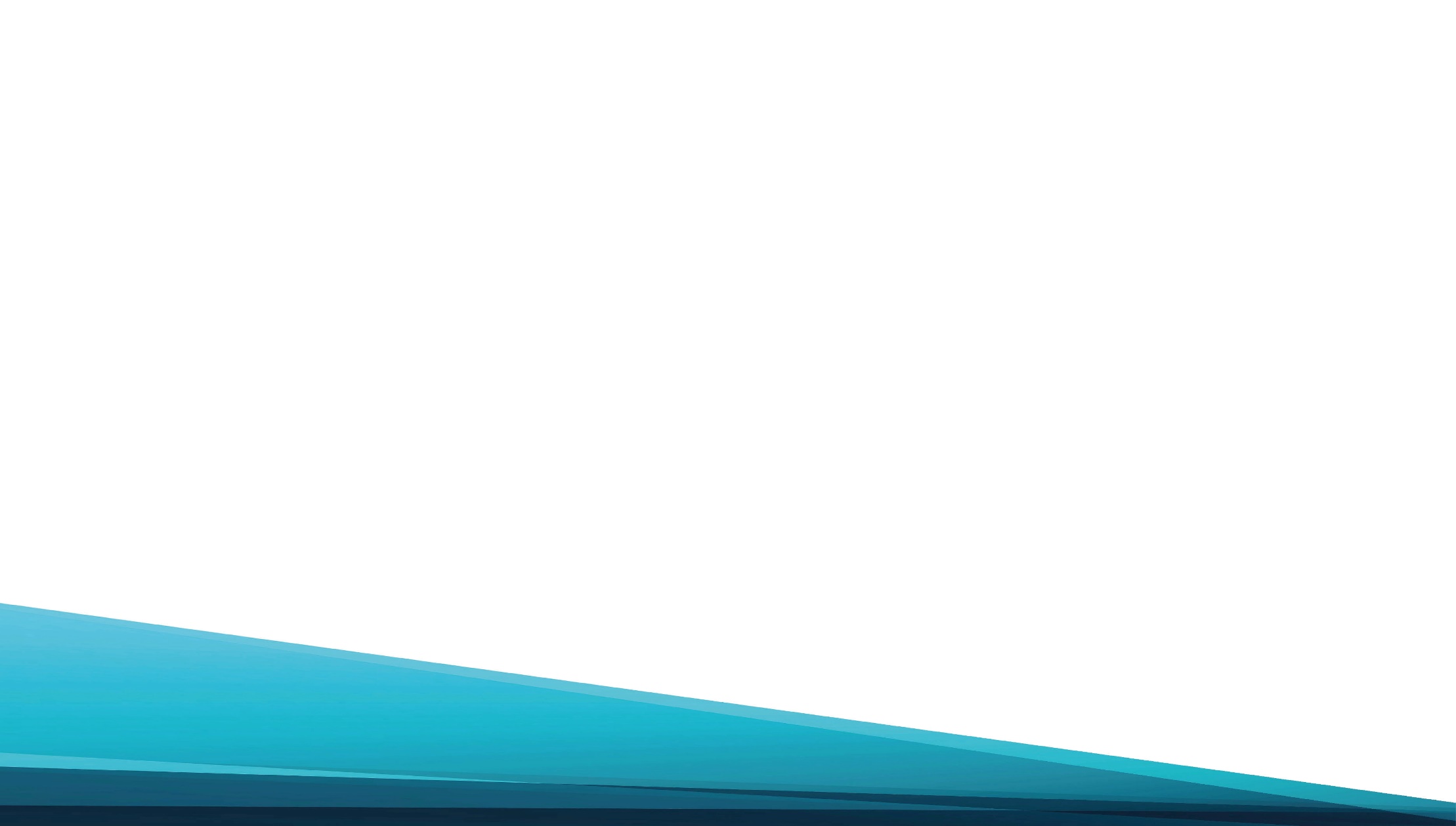 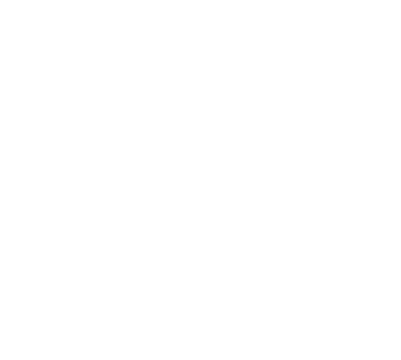 Но живёт наш Господь – 
Друг, что может 
Помочь нам 
И силы душе подарить.
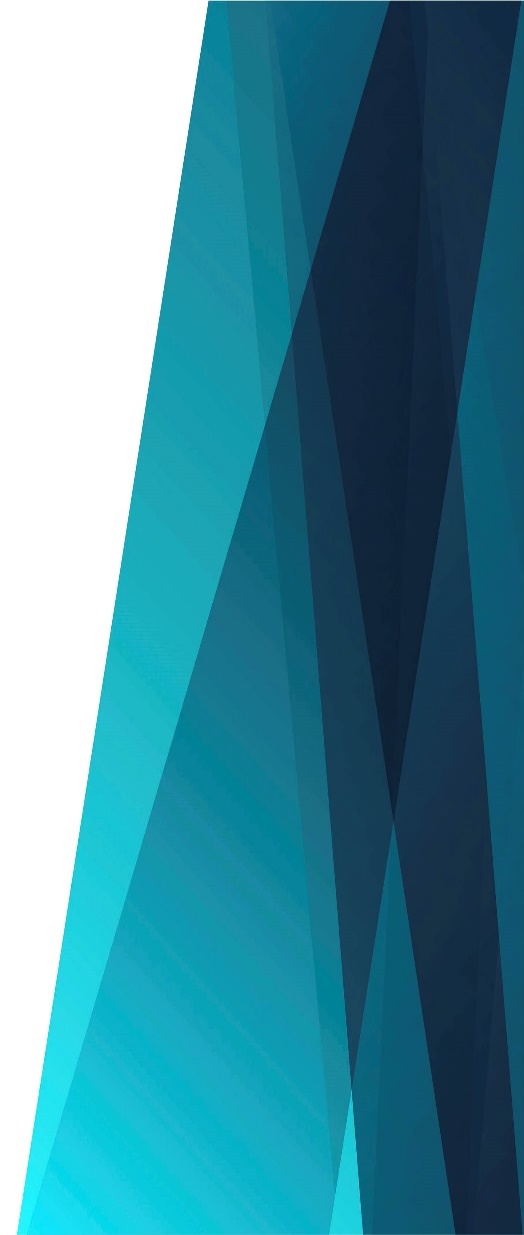 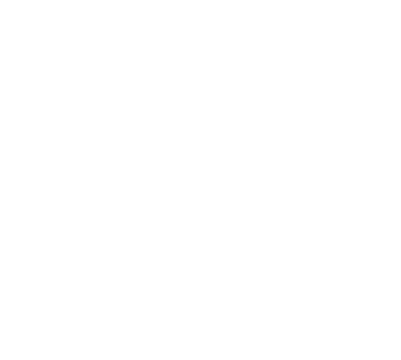 Припев: 
Не отступай! 
Близко спасенье – 
На востоке 
Займётся заря.
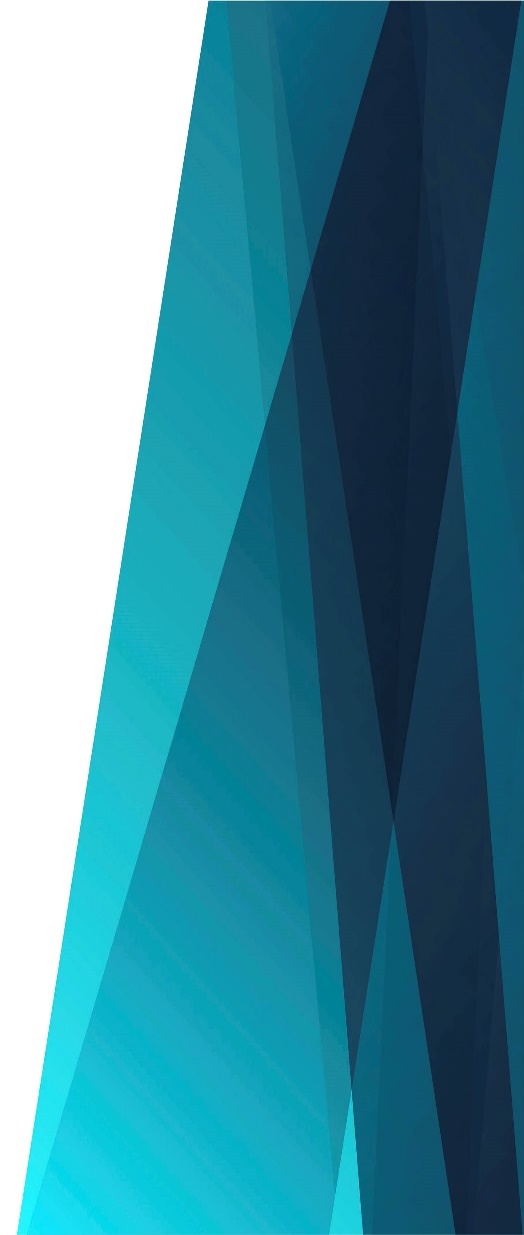 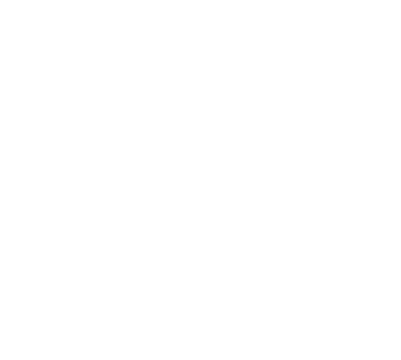 Не отступай! 
Близко спасенье – 
О, приготовься 
Встретить Царя!
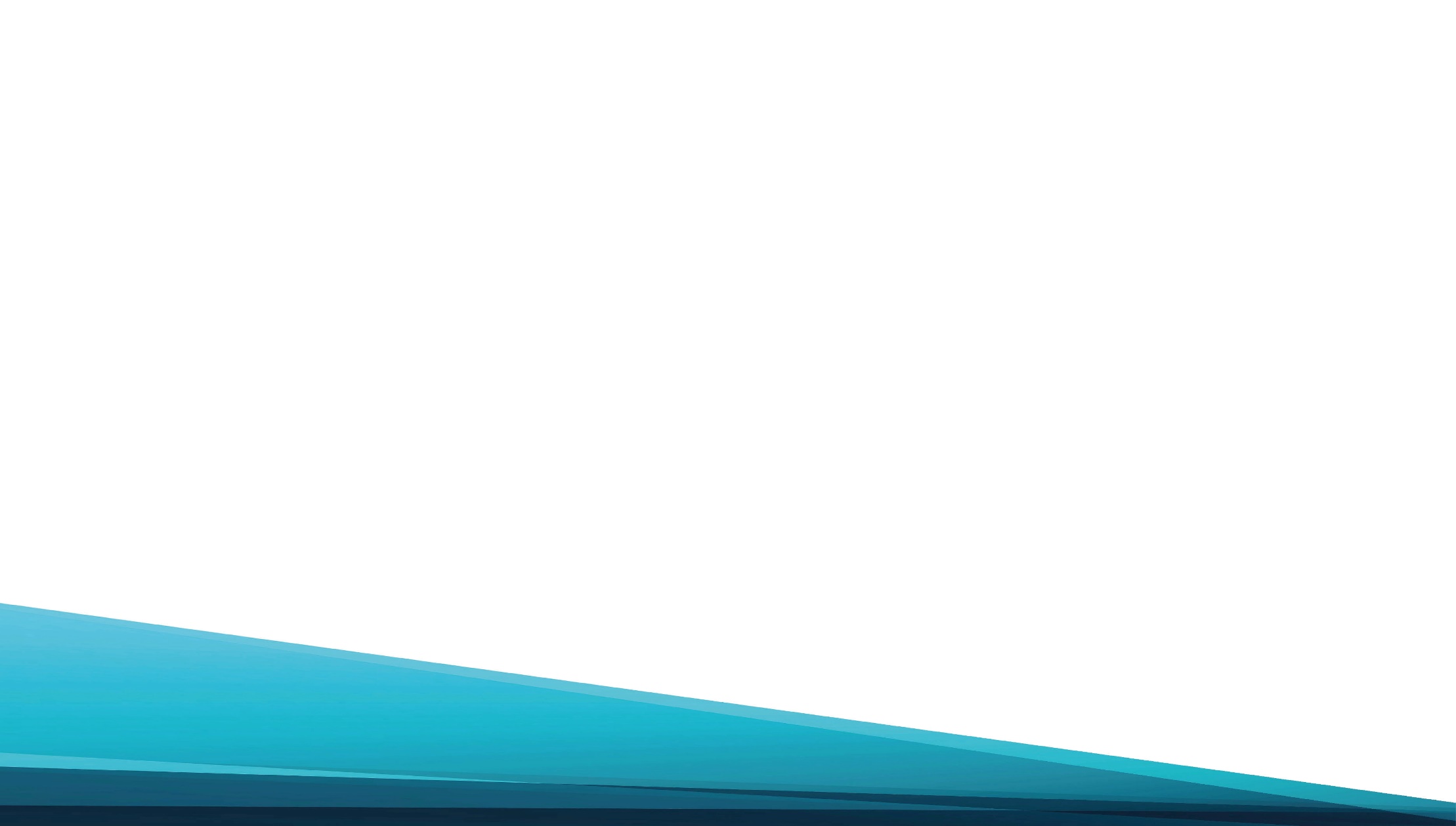 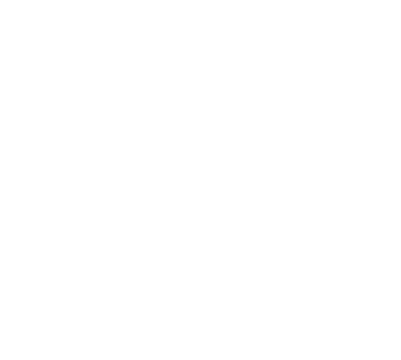 В день, 
Когда Он придёт,
Слёзы, страхи и горе
Исчезнут уже навсегда.
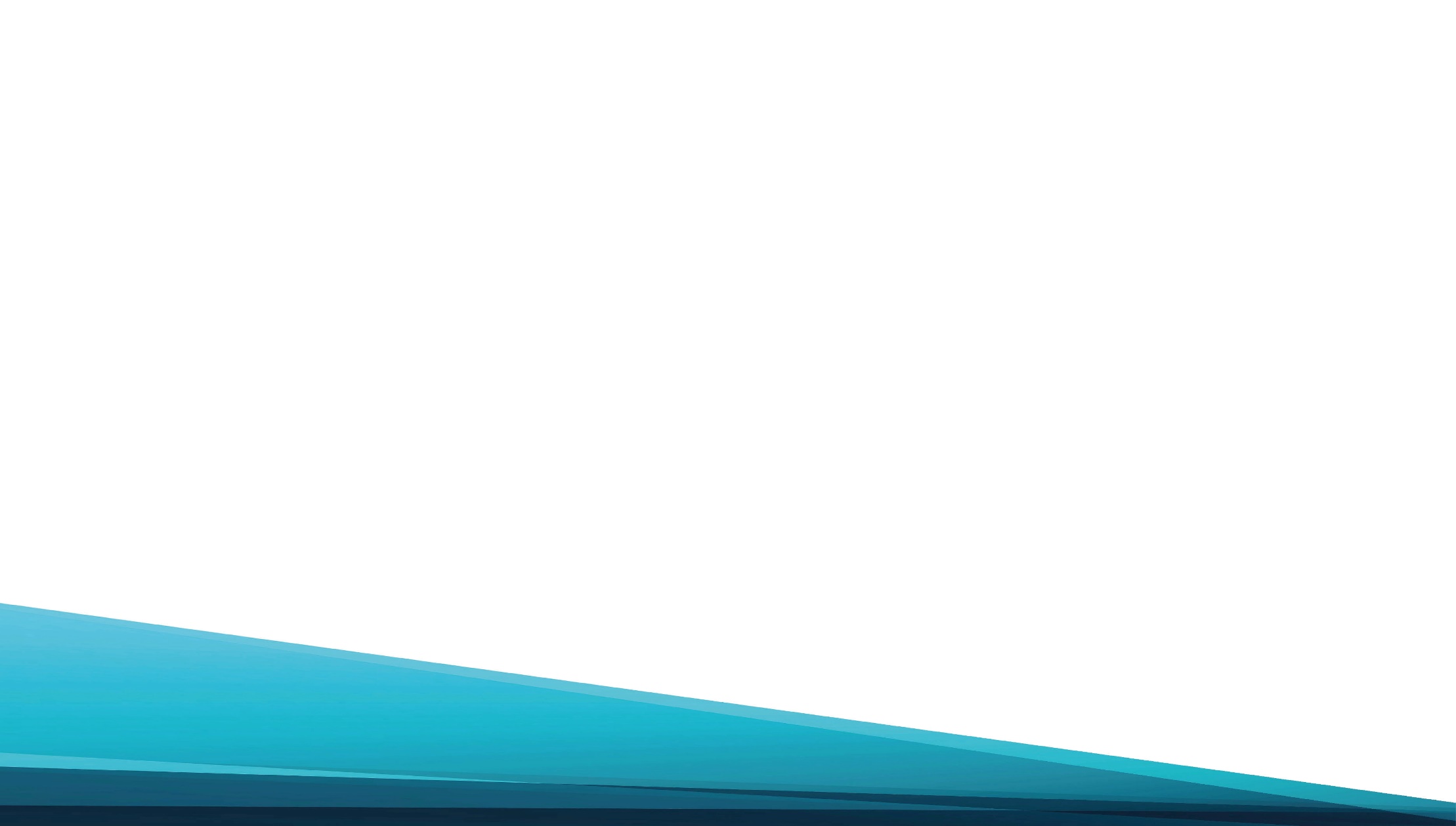 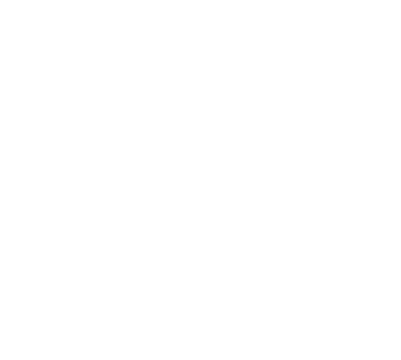 Моя вера крепка –
Он вернётся 
К нам вскоре,
Всё зло 
Уничтожит тогда.
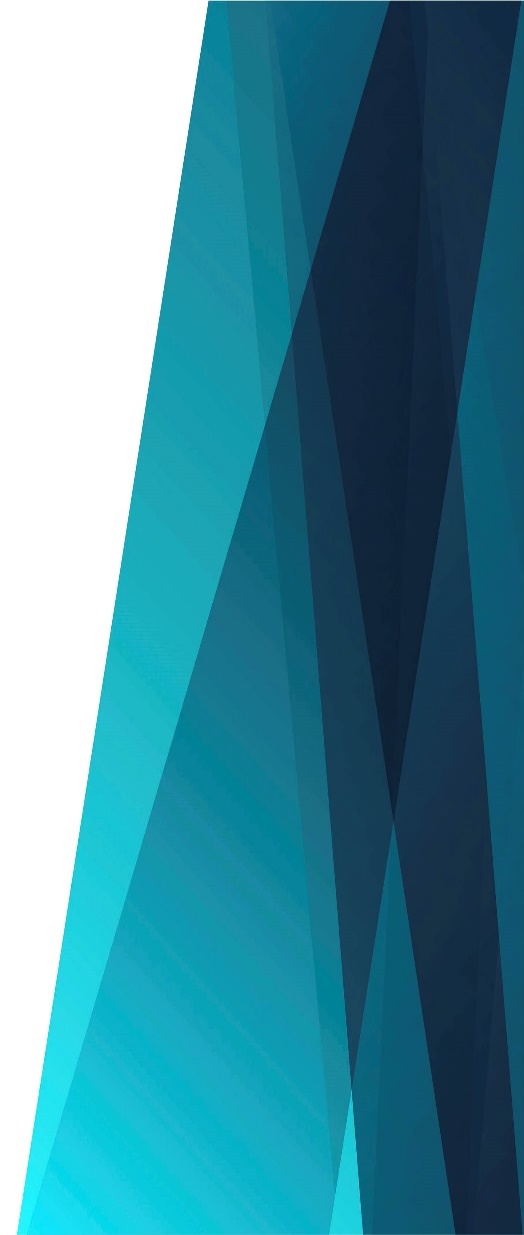 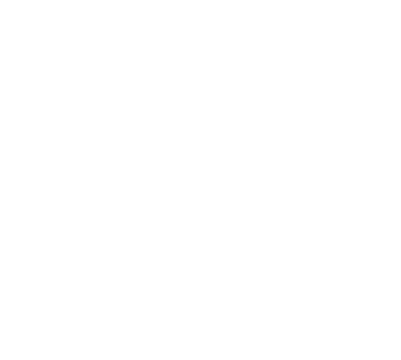 Припев: 
Не отступай! 
Близко спасенье – 
На востоке 
Займётся заря.
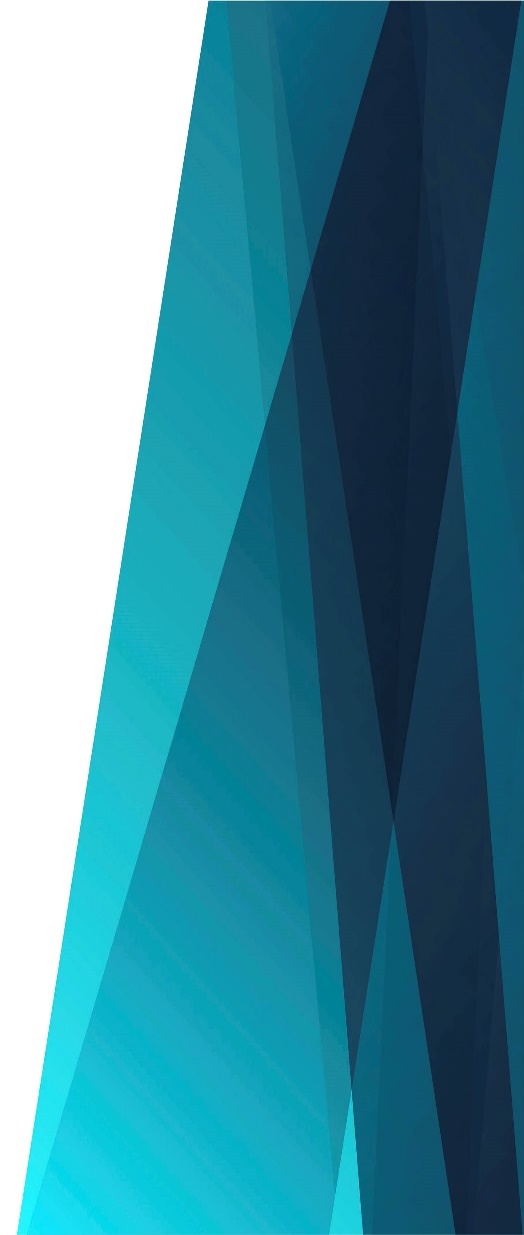 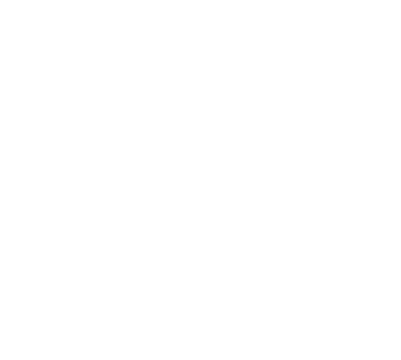 Не отступай! 
Близко спасенье – 
О, приготовься 
Встретить Царя!